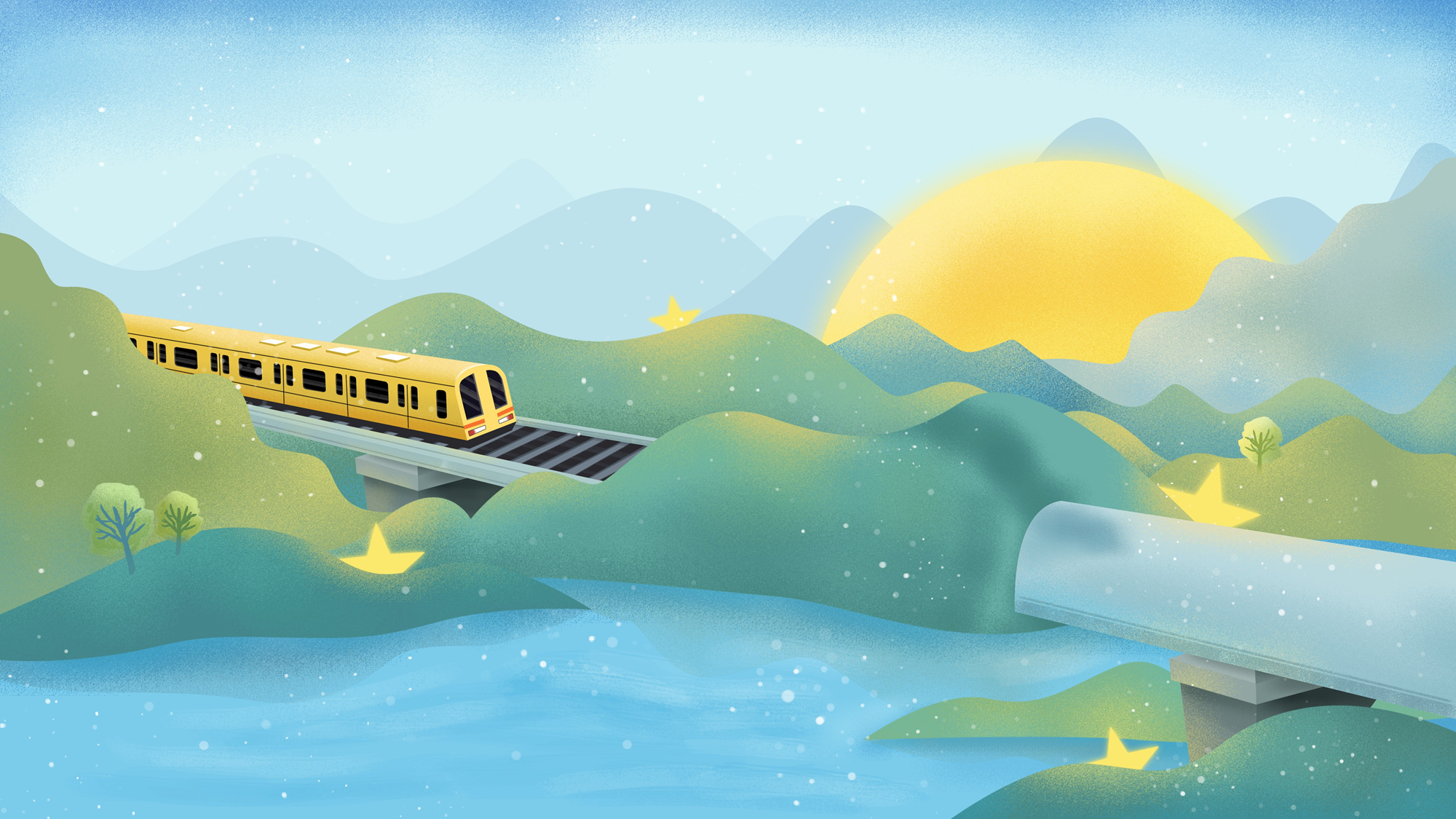 Четвёртый лишний
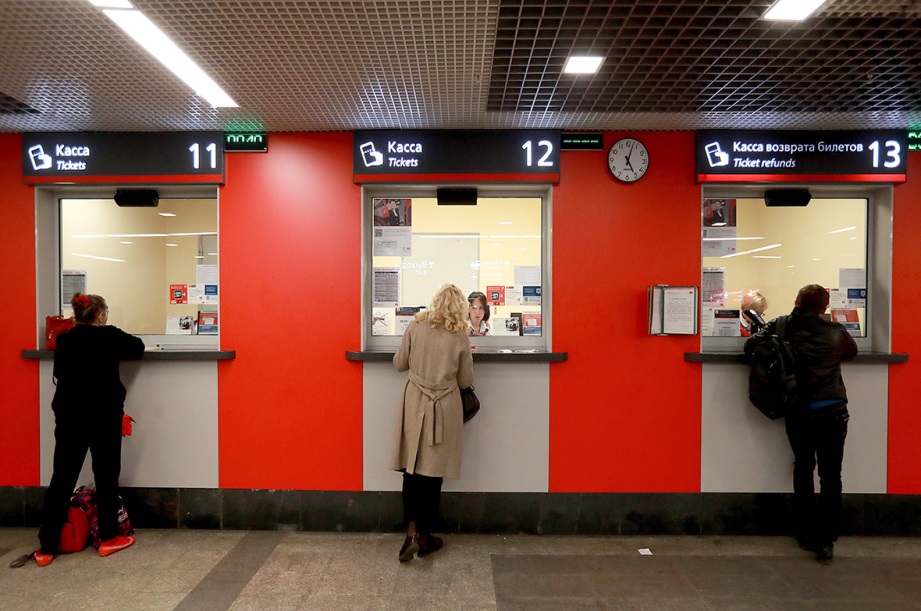 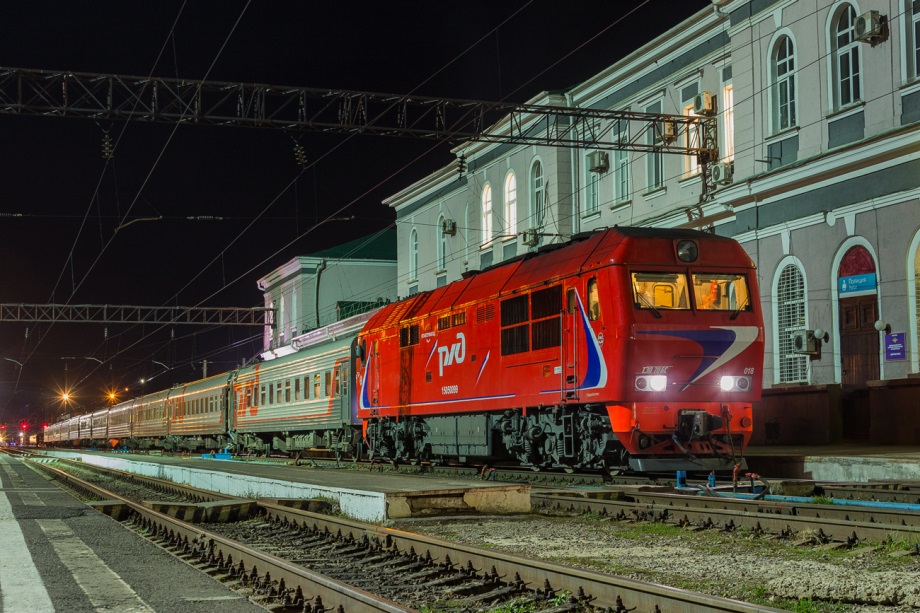 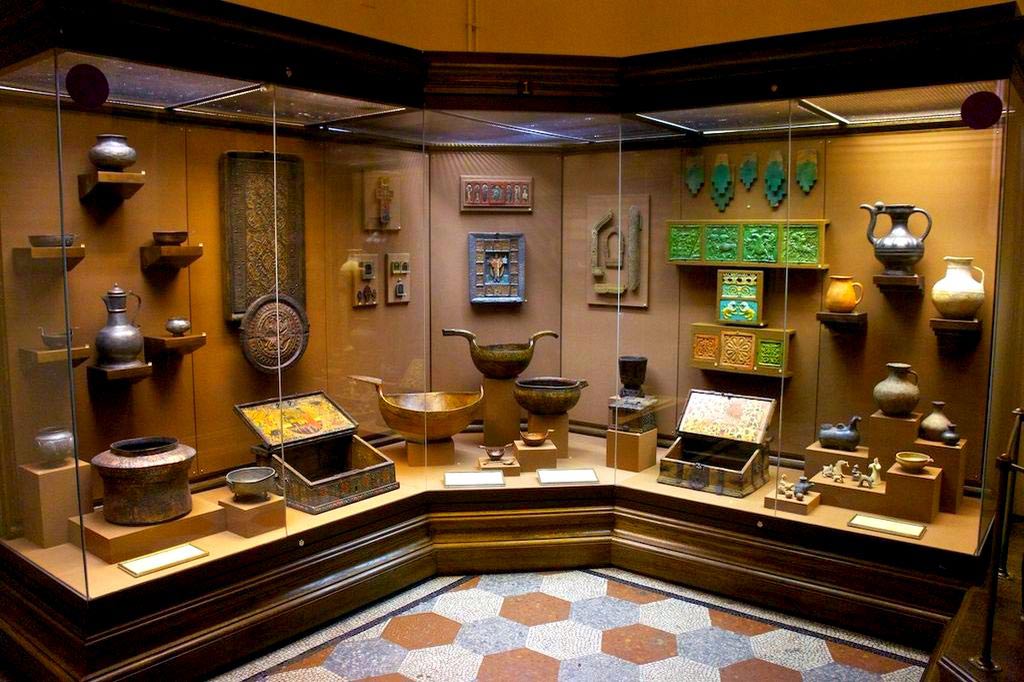 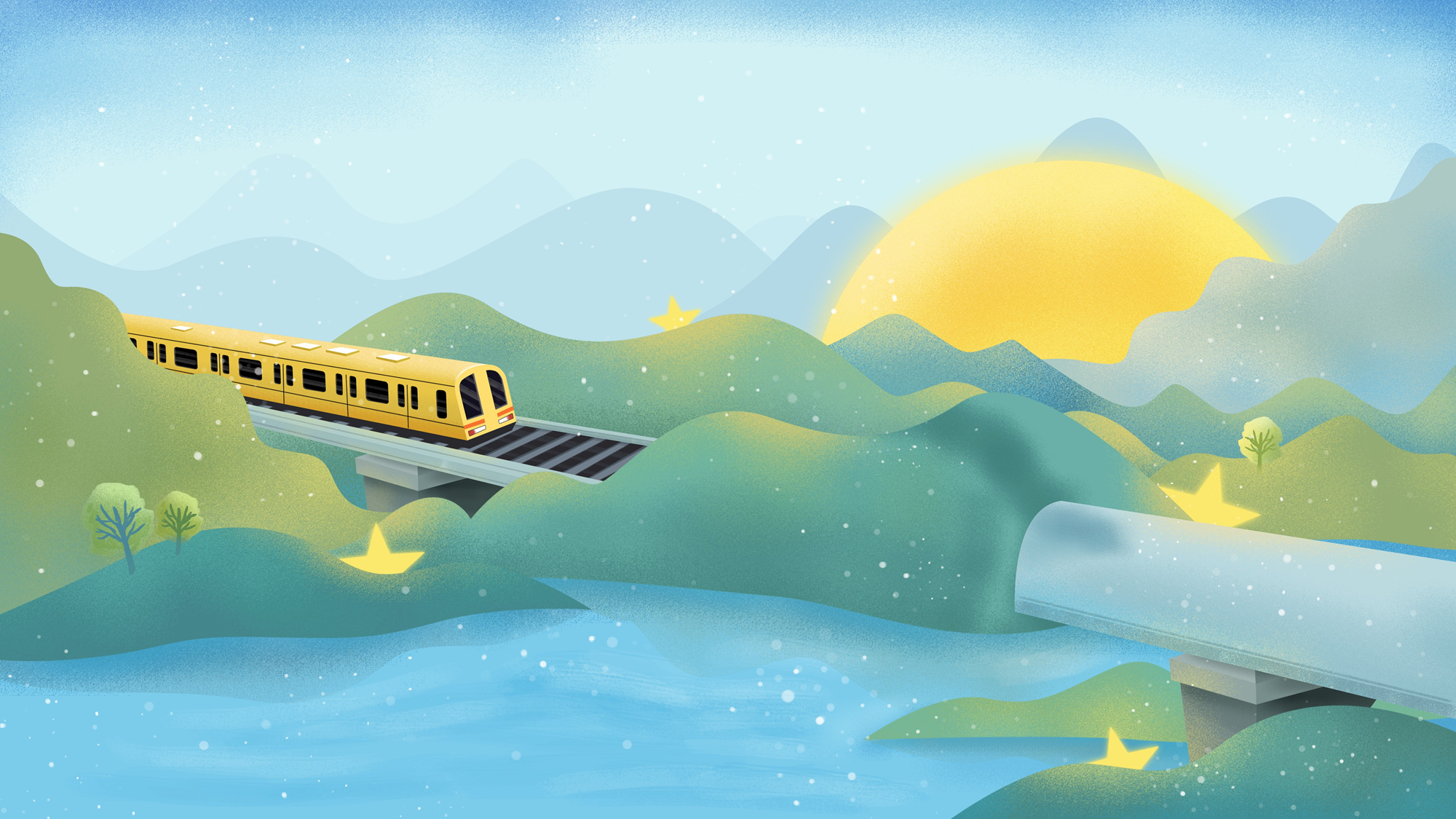 Четвёртый лишний
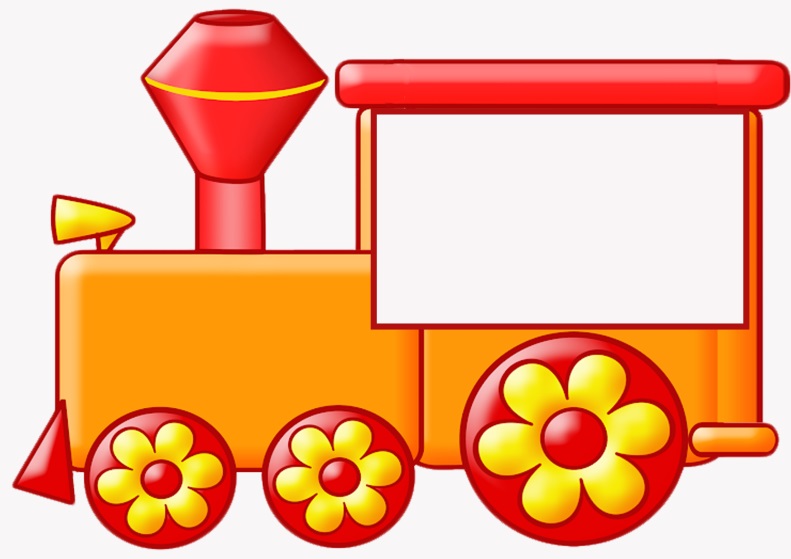 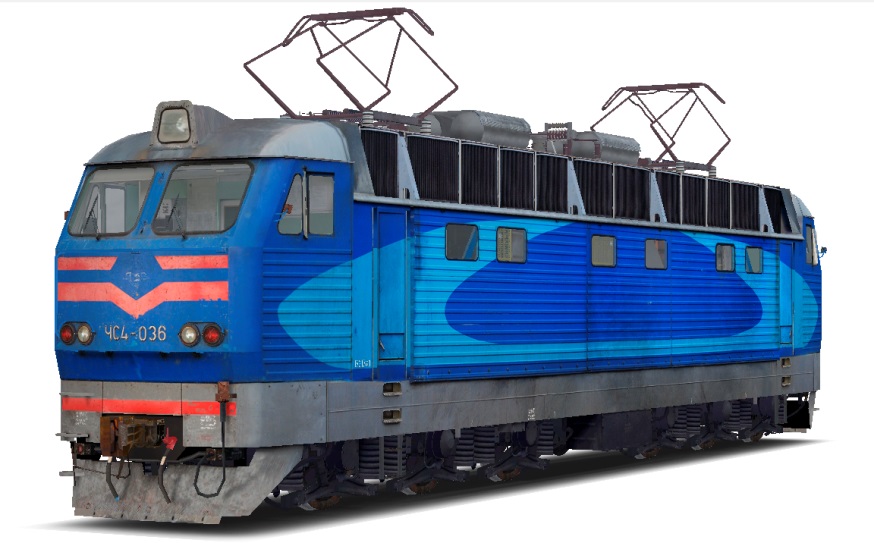 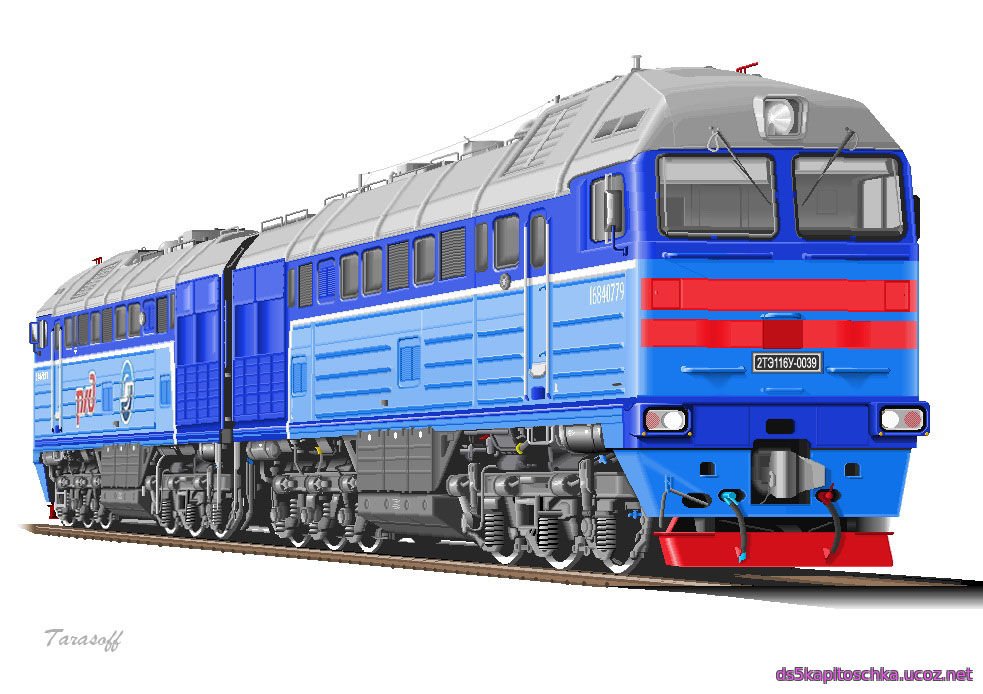 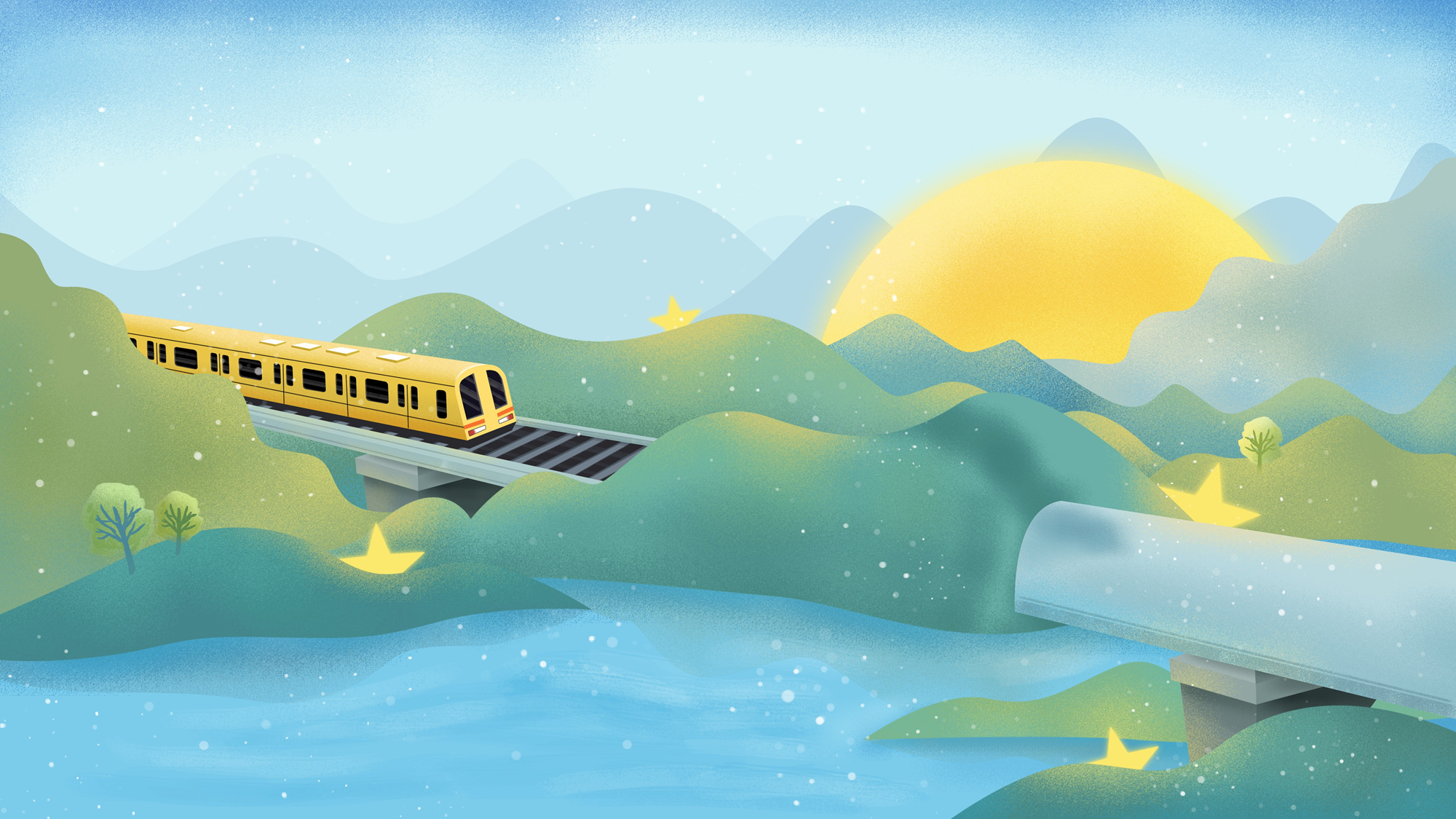 Четвёртый лишний
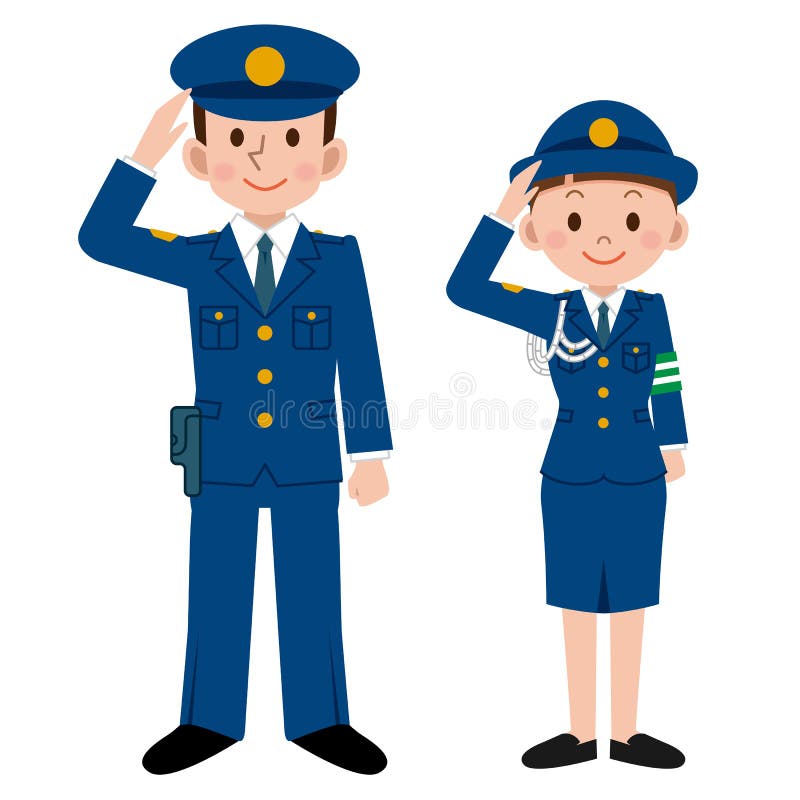 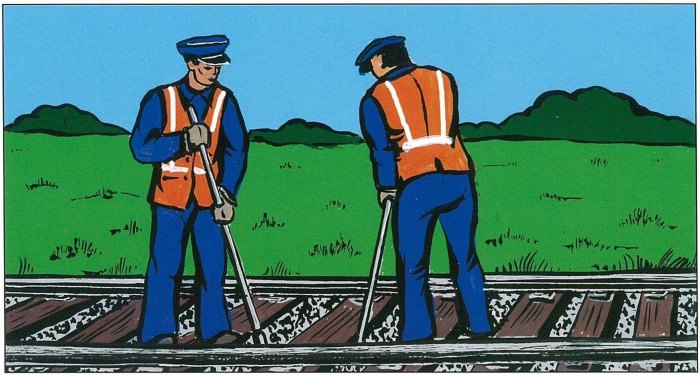 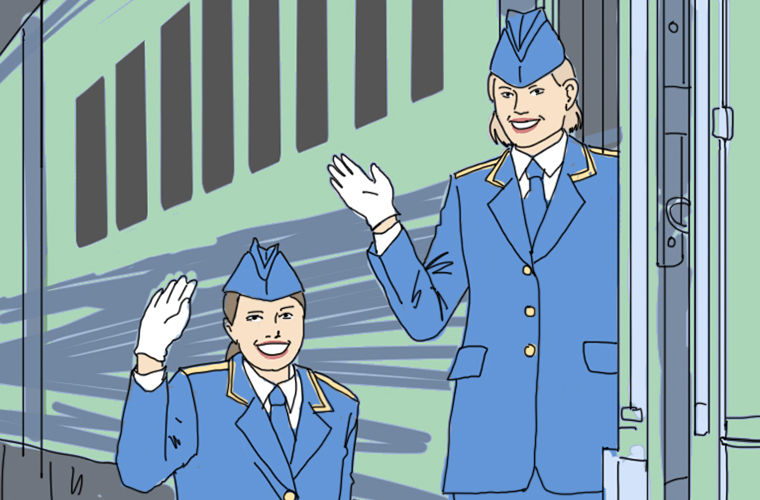 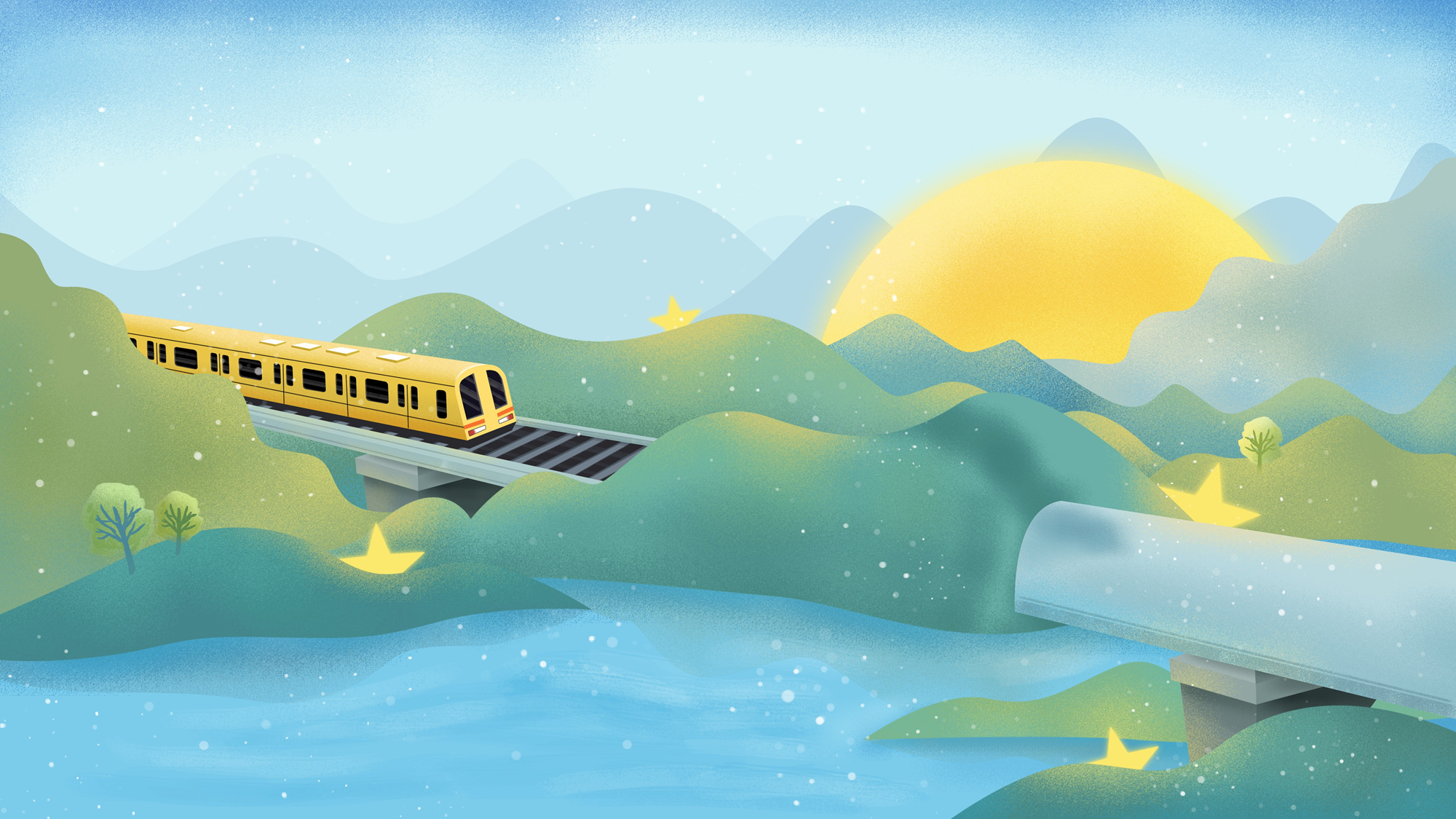 Третий лишний
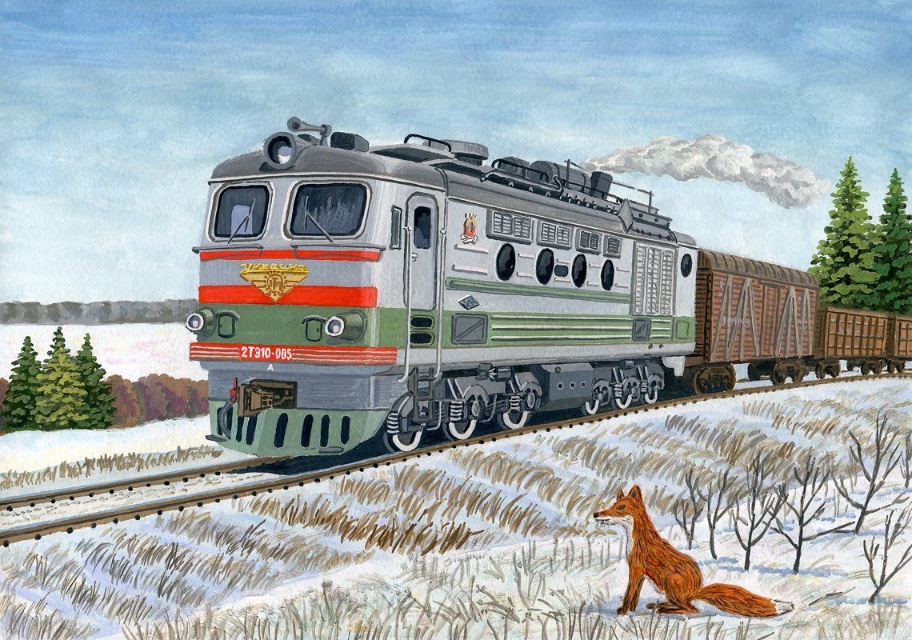 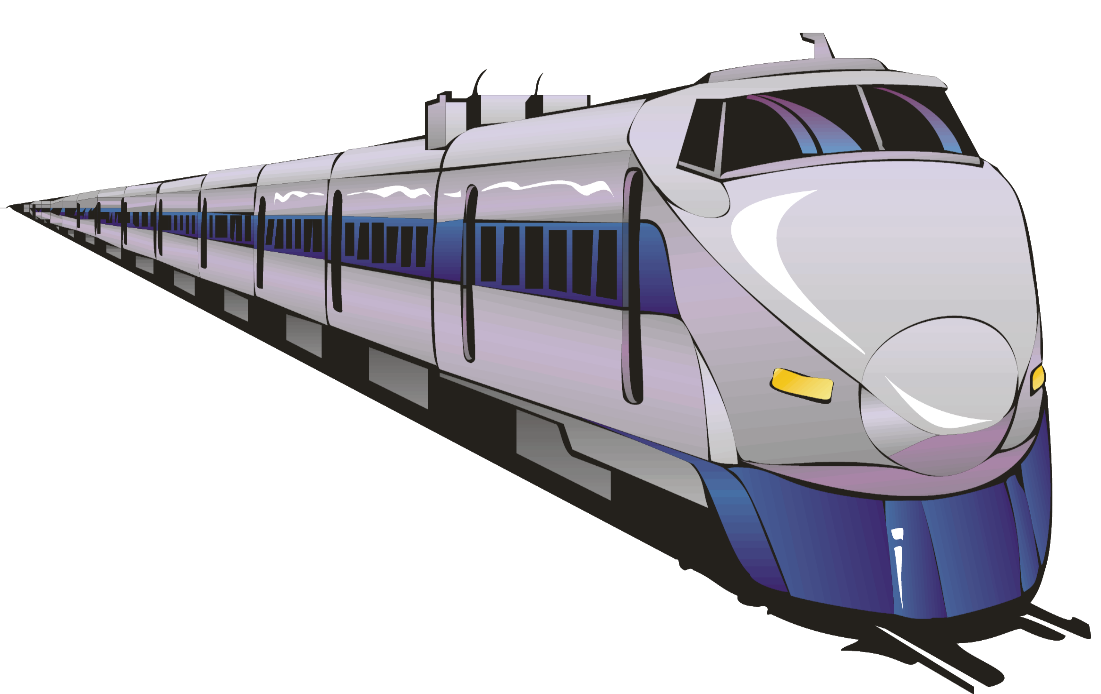